ПОРТФОЛИО
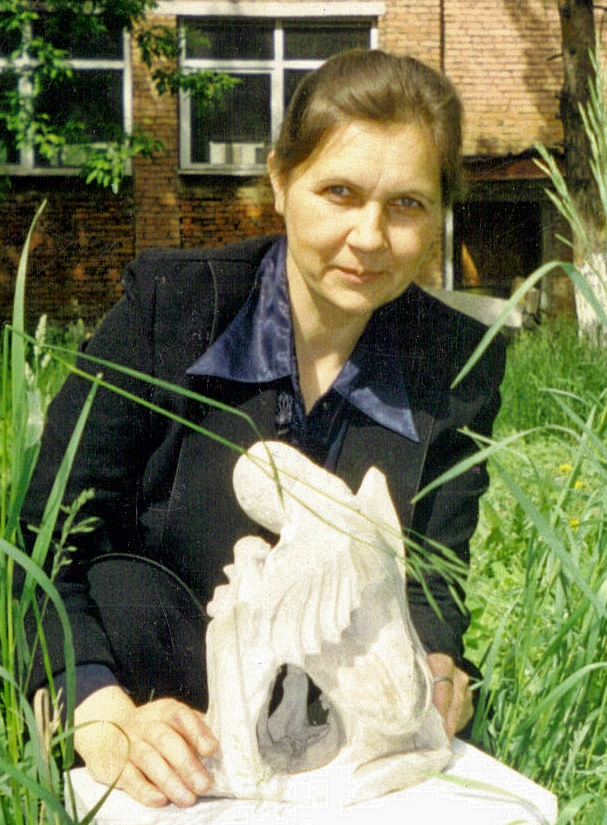 Прониной
 Галины 
Ивановны
Преподавателя 
дисциплин  специальности 54.02.01
Дизайна
1. Общие сведения
Пронина  Галина  Ивановна
Дата рождения - 13.07.1959
Стаж общий - 34 года
Педагогический - 31 год
в данном ОУ- 8 лет
Образование
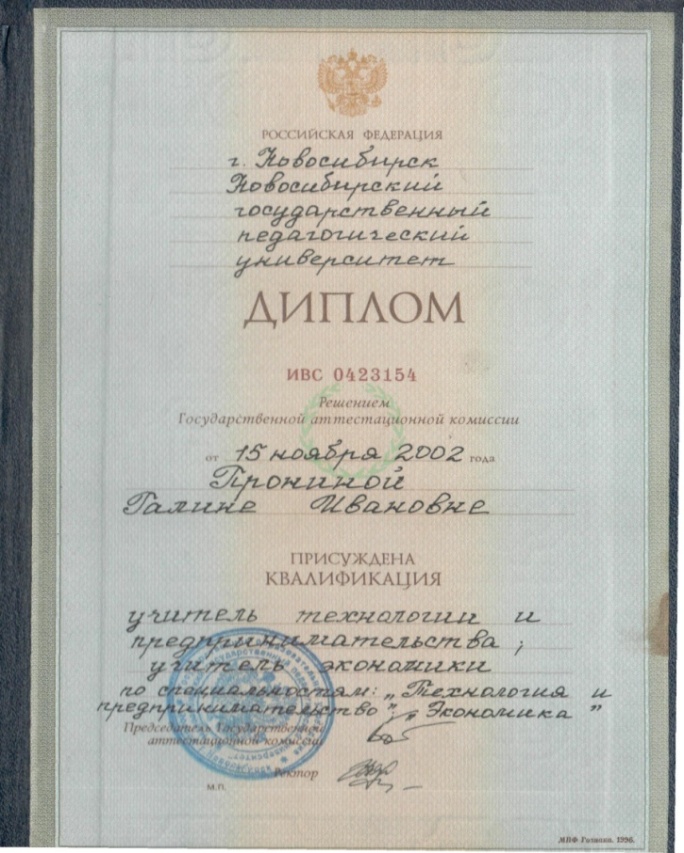 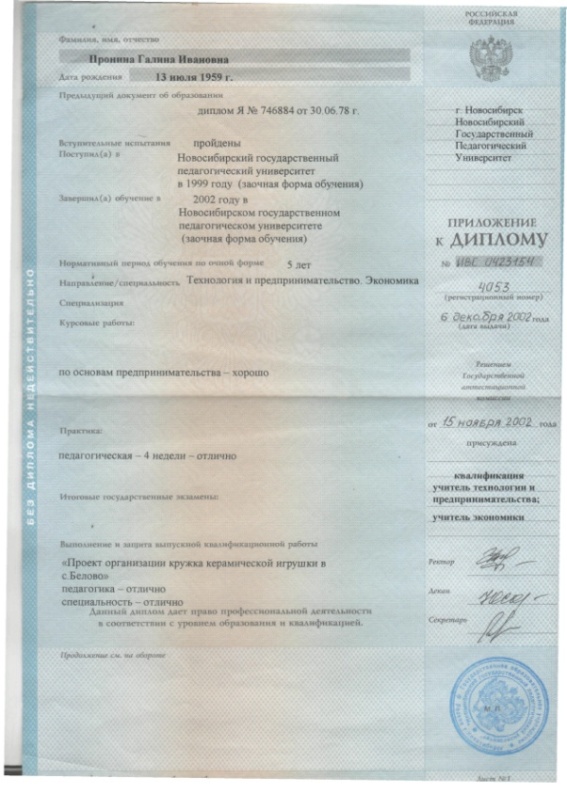 2. Повышение квалификации
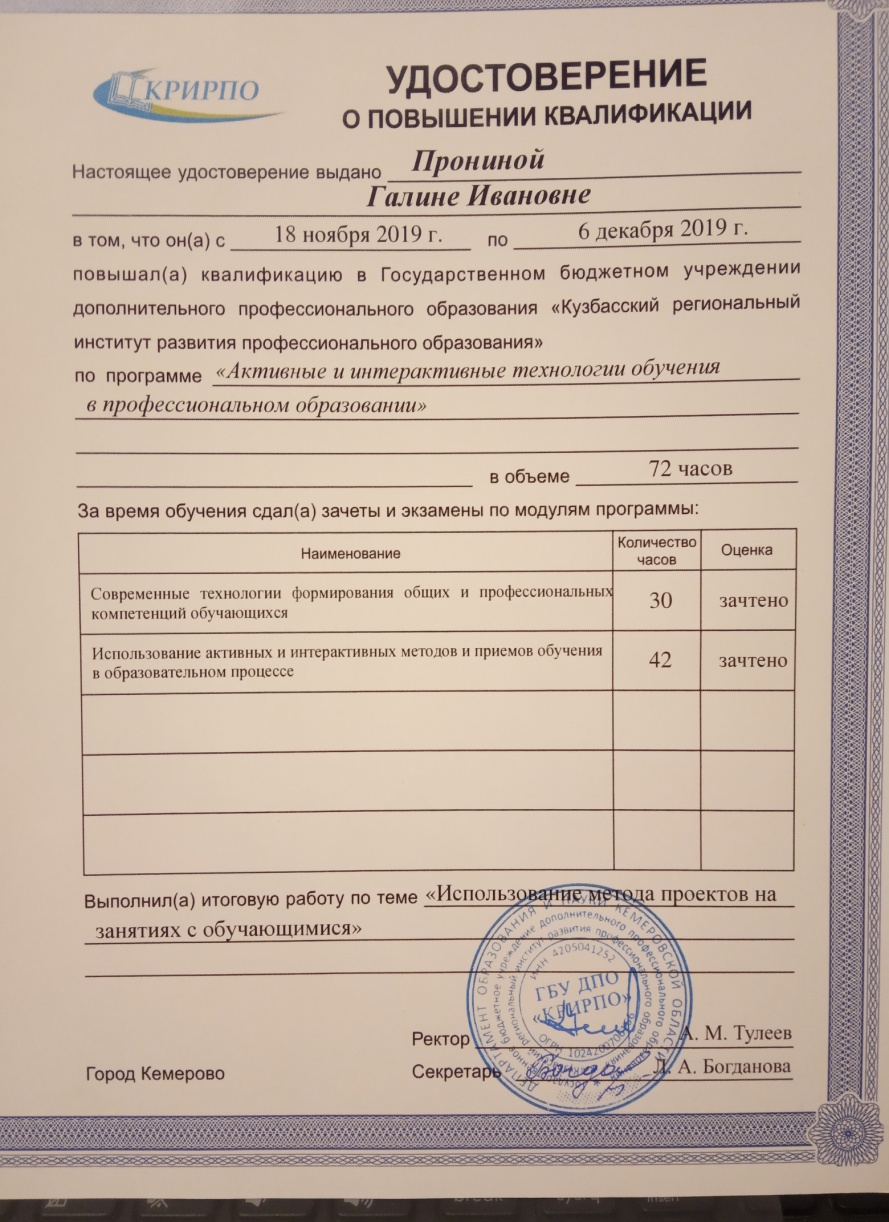 ГБУ ДПО КРИРПО по программе «Активные и интерактивные технологии обучения в профессиональном образовании»72 часа 06.12.2019г.
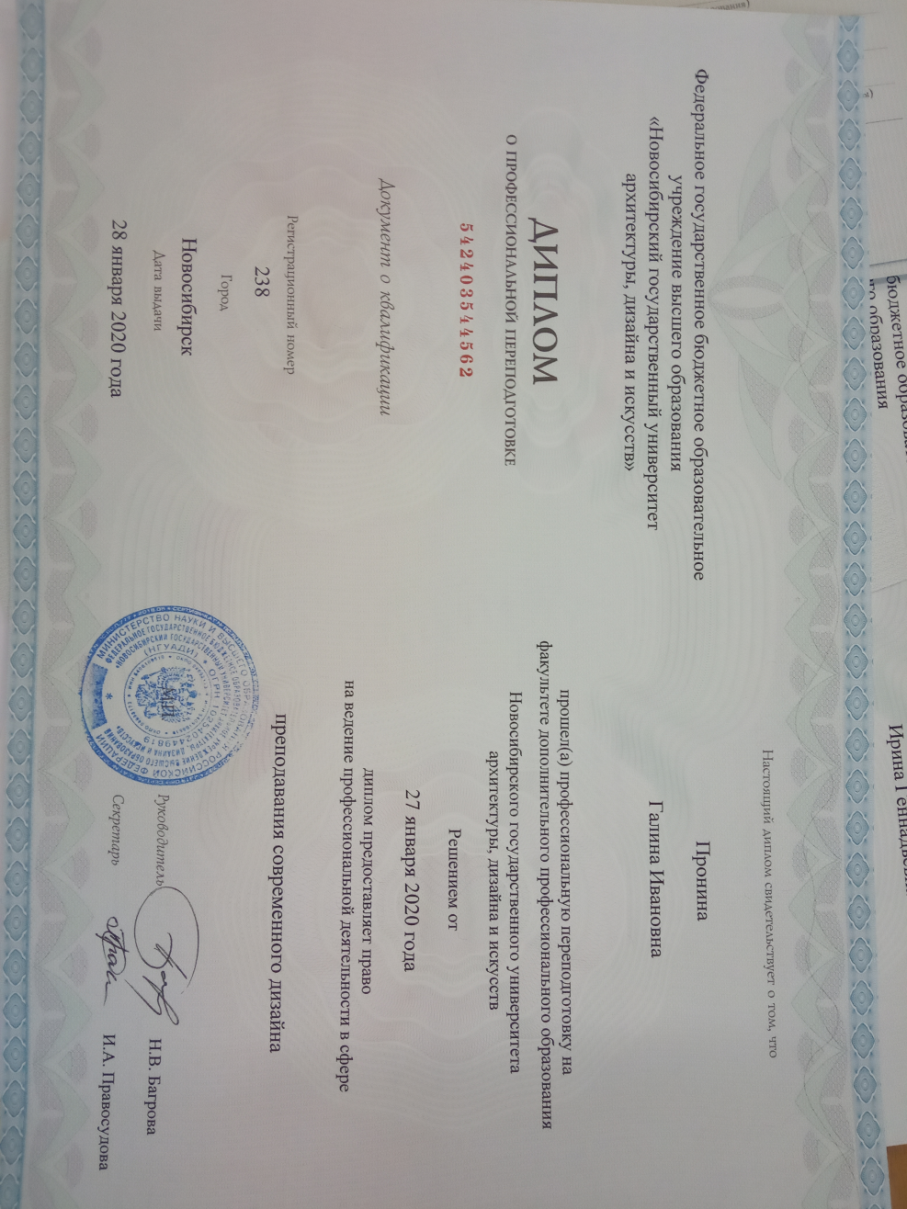 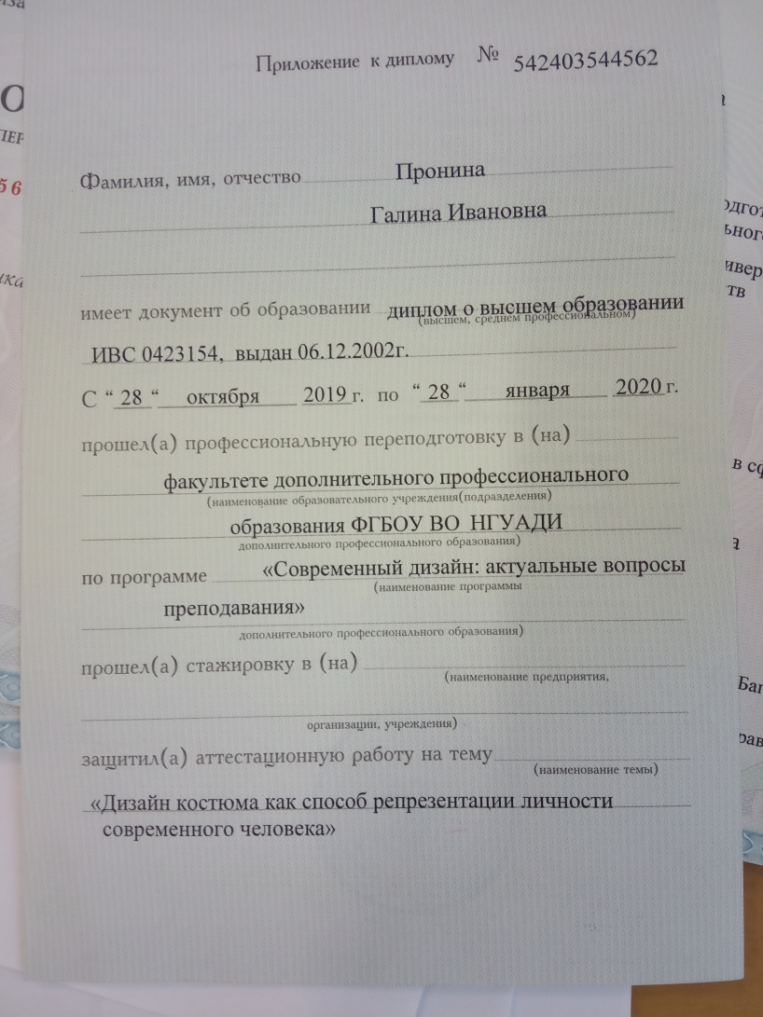 Прошла профессиональную переподготовку 
на факультете дополнительного профессионального образования в Новосибирском государственном университете архитектуры, дизайна и искусства
По программе 
«Современный дизайн: актуальные вопросы преподавания»
3. Учебно-методическая работа
Программы
Подготовка студентов к предметным олимпиадам, конкурсам
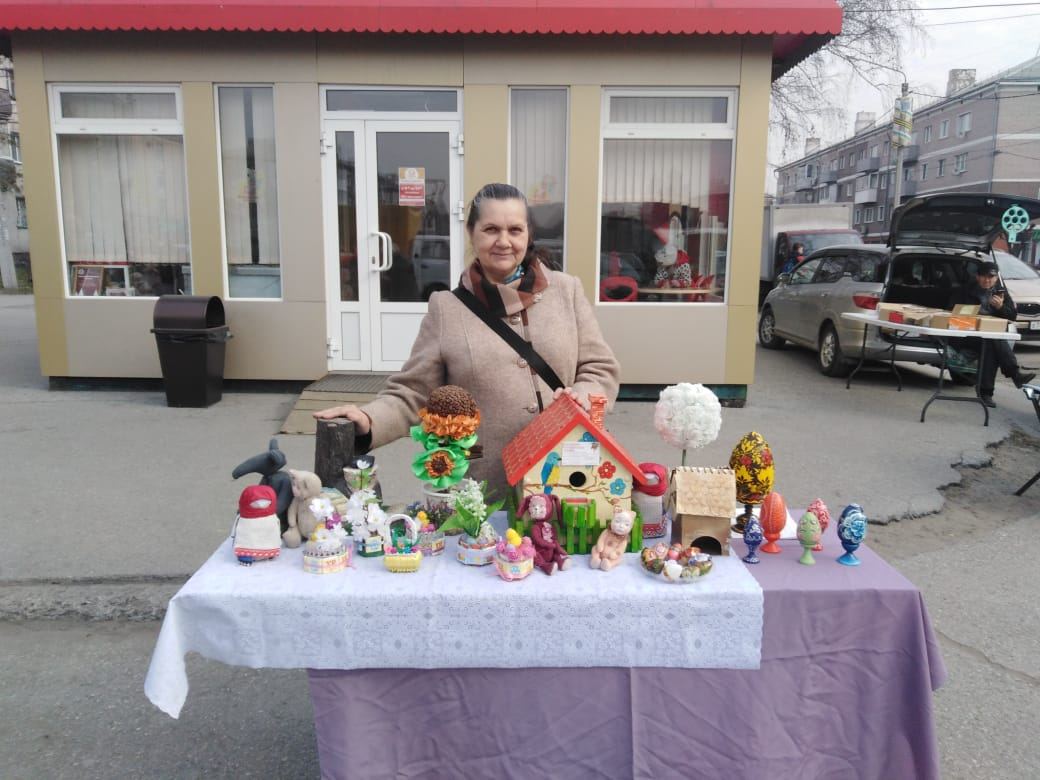 Участие

 в региональных 
ярмарках 
реализации 
сувенирной 
продукции
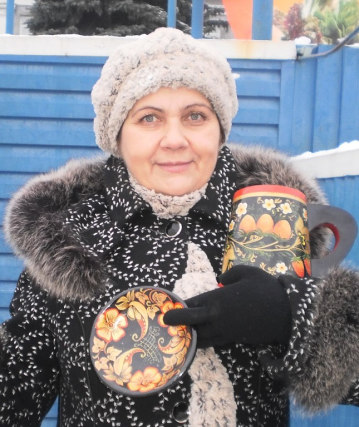 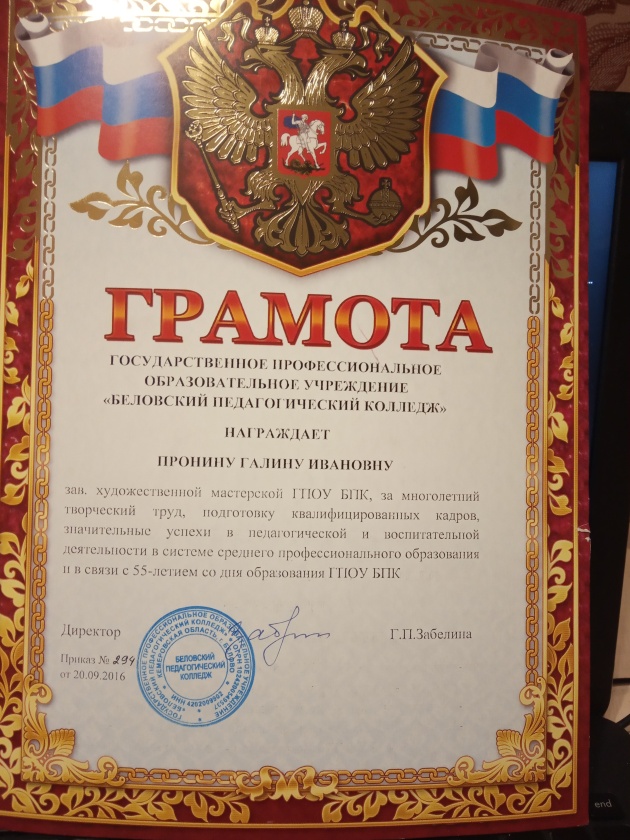 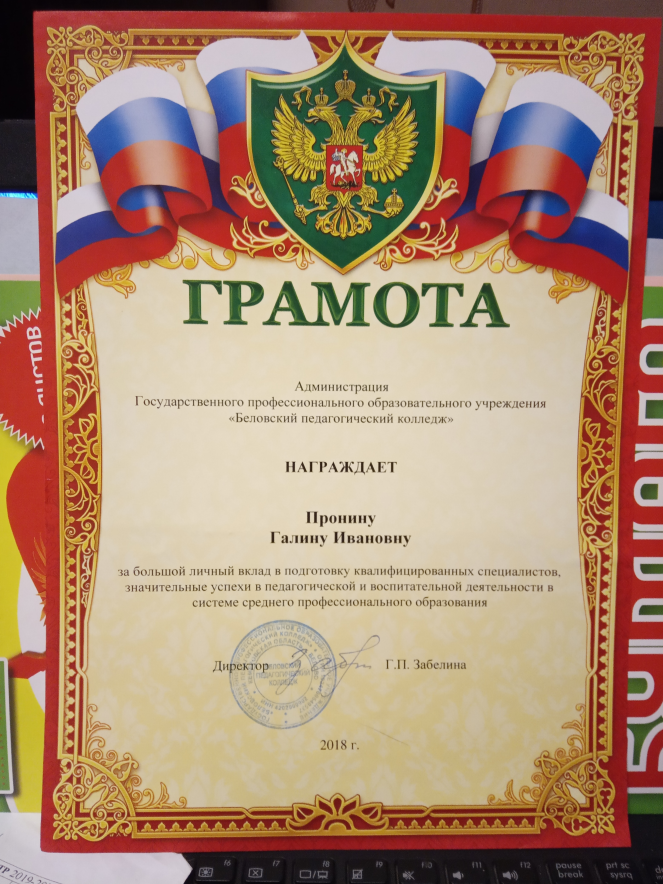 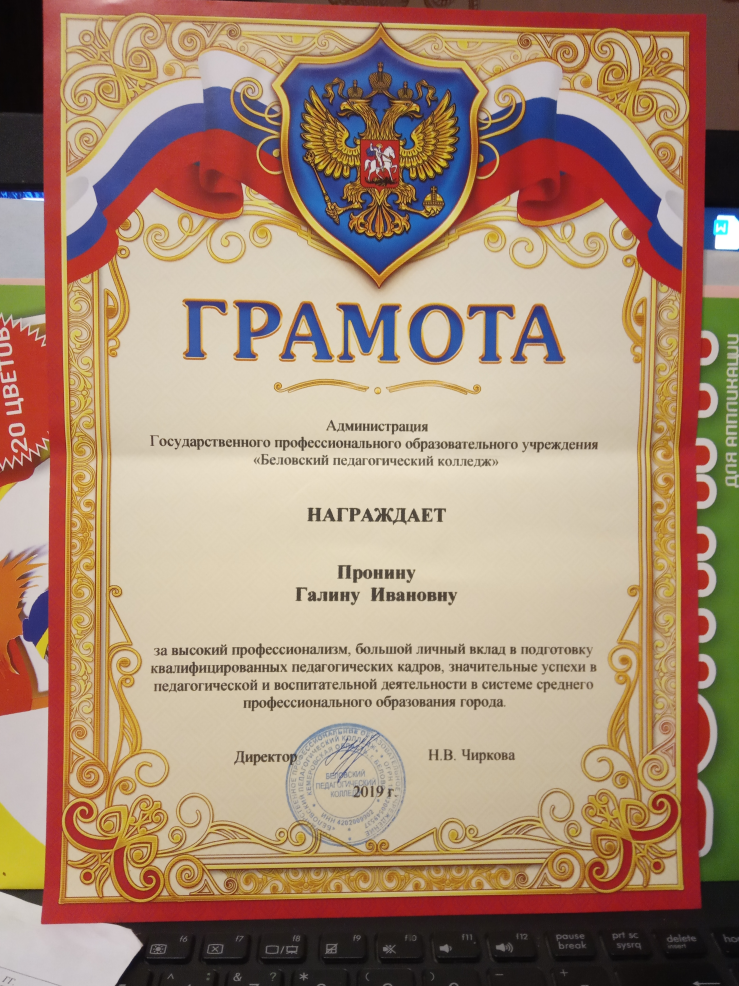 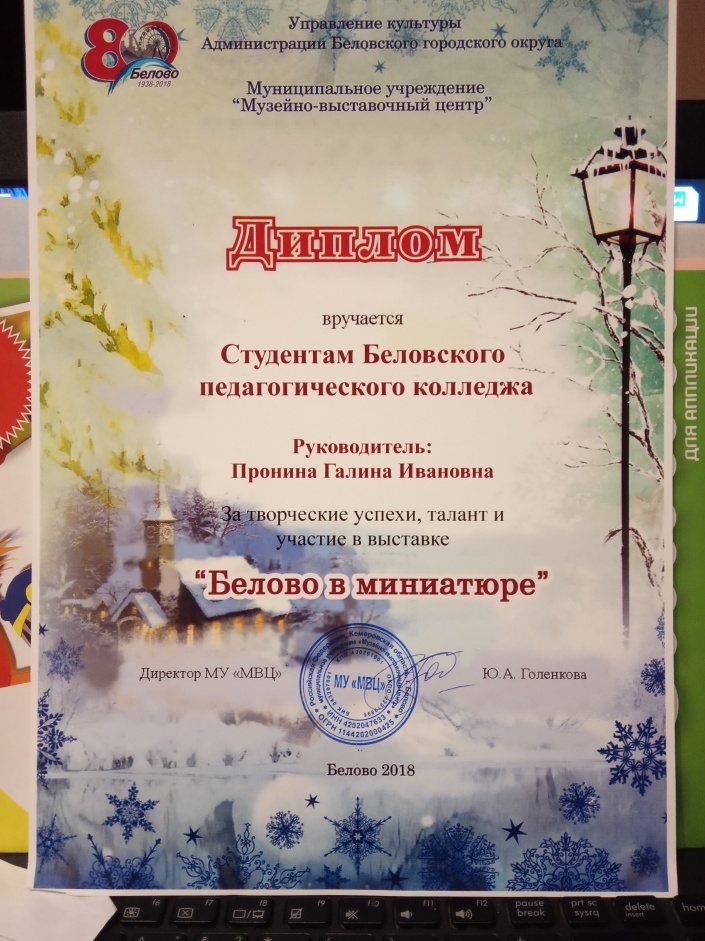 Открытые мероприятия
Настоящий учитель — не тот, кто тебя постоянно воспитывает, а тот, кто помогает тебе стать самим собой  
(Михаил Аркадьевич Светлов)